Please note, these are the actual video-recorded proceedings from the live CME event and may include the use of trade names and other raw, unedited content.
Current Application of Immune Checkpoint Inhibitors in the Treatment of Metastatic NSCLC; Role for Patients with Actionable Tumor Mutations
David R Spigel, MD
Chief Scientific Officer
Program Director, Lung Cancer Research
Sarah Cannon Research Institute
Nashville, TN
Disclosures
Leadership
Centennial Medical Center (BOT)
Consulting or Advisory Role (payments to institution)
Genentech/Roche, Novartis, Celgene, Bristol-Myers Squibb, Astra-Zeneca, Pfizer, Boehringer Ingelheim, AbbVie, Foundation Medicine, GlaxoSmithKline, Lilly, Merck, Moderna Therapeutics, Nektar, Takeda, Amgen, TRM Oncology, Precision Oncology, Evelo, Illumina, PharmaMar
Research Funding (payments to institution)
Genentech/Roche, Novartis, Celgene, Bristol-Myers Squibb, Astra-Zeneca, Pfizer, Boehringer Ingelheim, AbbVie, Foundation Medicine, GlaxoSmithKline, Lilly, University of Texas-Southwestern, G1 Therapeutics, Neon Therapeutics, Takeda, Nektar, Celldex, Clovis Oncology, Daiichi Sankyo, EMD Serono, Acerta Pharma, OncoGenex, Astellas Pharma, GRAIL, Transgene, Aeglea Biotherapeutics, Tesaro, Ipsen, ARMO Biosciences (Lilly), Amgen, Millennium 
Travel, Accommodations, Expenses
AstraZeneca, Boehringer Ingelheim, Celgene, Lilly, EMD Serono, Bristol-Myers Squibb, Genentech, Genzyme, Intuitive Surgical, Merck, Pfizer, Purdue Pharma, Spectrum Pharmaceuticals, Sysmex
KEYNOTE-024: Progression-Free Survival (PFS) Analysis
Reck, NEJM 2016
KEYNOTE-024: PFS Subgroup Analysis
Reck, NEJM 2016
KEYNOTE-024: Overall Survival (OS) Analysis
Reck, NEJM 2016
KEYNOTE-189: OS Analysis
Gandhi, NEJM 2018
KEYNOTE-189: OS Subgroup Analysis
Gandhi, NEJM 2018
KEYNOTE-189: OS According to PD-L1 Tumor Proportion Score (TPS)
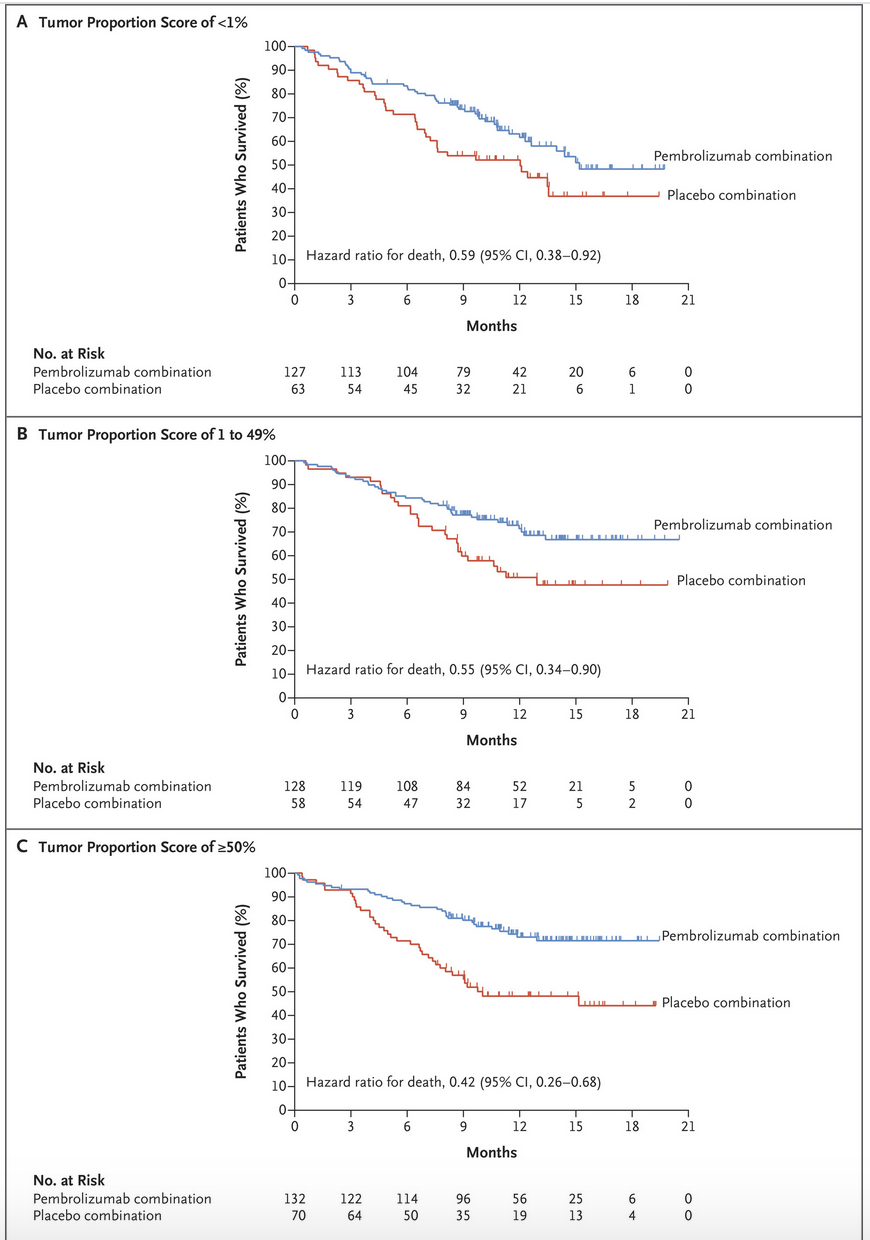 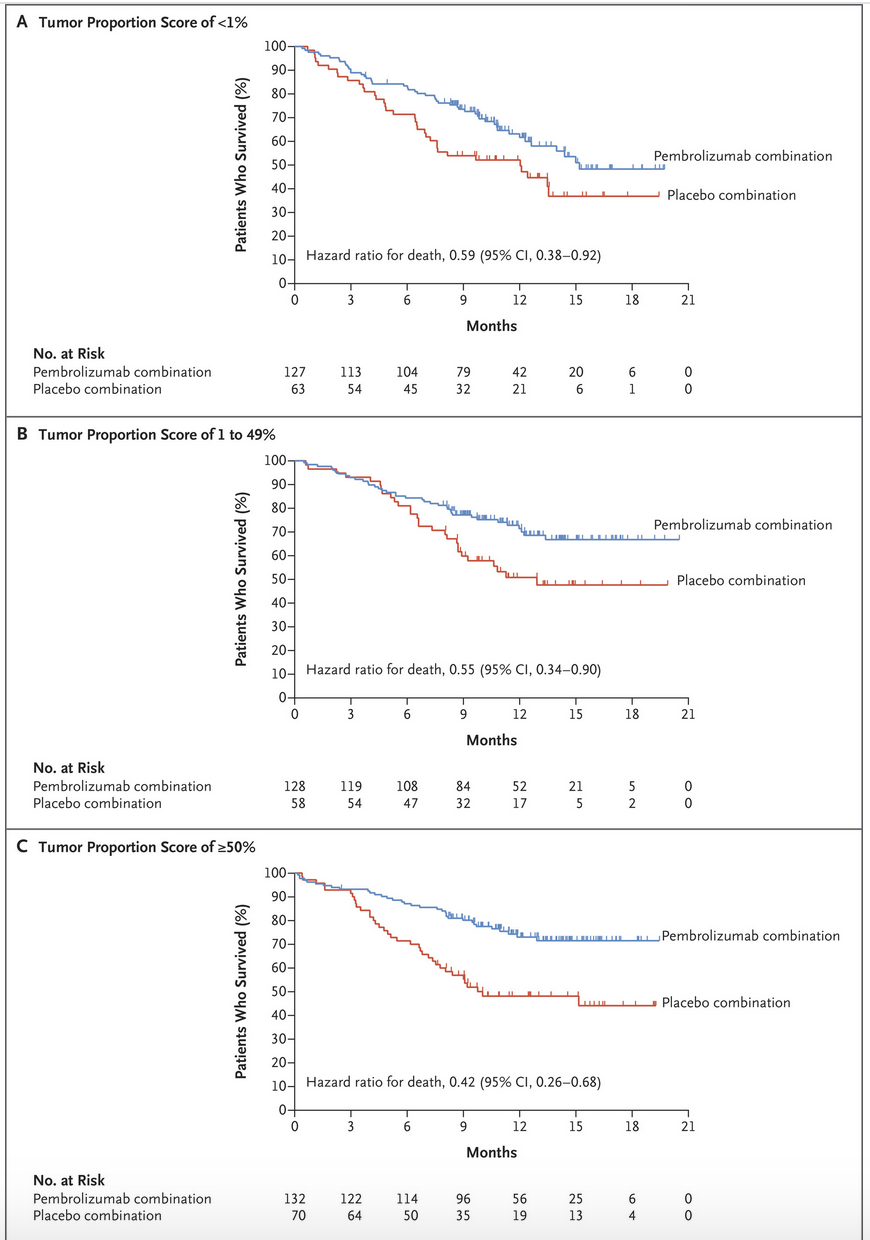 Gandhi, NEJM 2018
KEYNOTE-189: PFS Analysis
Gandhi, NEJM 2018
KEYNOTE-189: PFS According to PD-L1 TPS
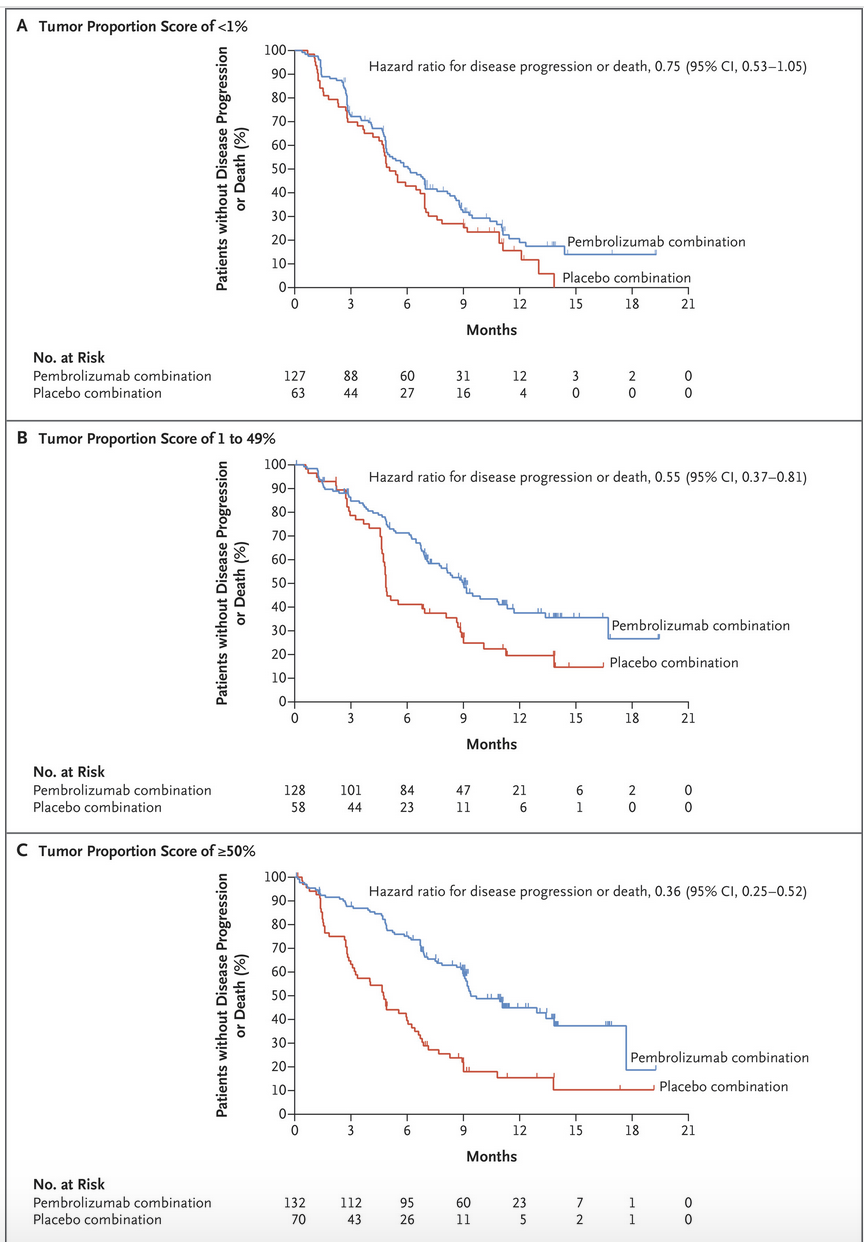 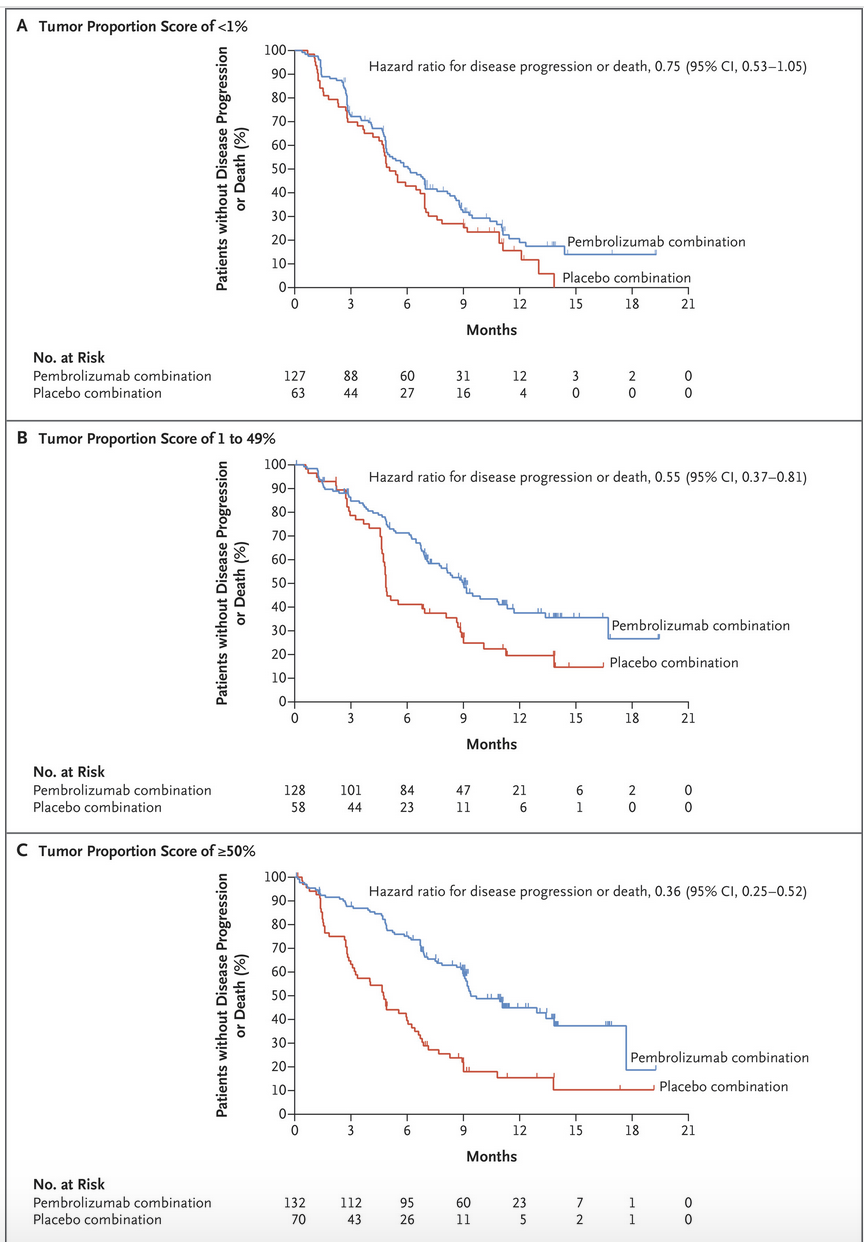 Gandhi, NEJM 2018
KEYNOTE-407: OS Analysis
Paz-Ares, NEJM 2018
KEYNOTE-407: OS Subgroup Analysis
Paz-Ares, NEJM 2018
KEYNOTE-407: PFS Analysis
Paz-Ares, NEJM 2018
IMpower150: PFS Analysis
A = atezolizumab; B = bevacizumab; C = carboplatin; P = paclitaxel
Socinski, NEJM 2018
IMpower150: Targetable Mutation Status
Socinski, NEJM 2018
IMpower150: PFS Subgroup Analysis
genetic alterations
Socinski, NEJM 2018
IMpower150: OS Analysis
Socinski, NEJM 2018
IMpower130: OS Analysis
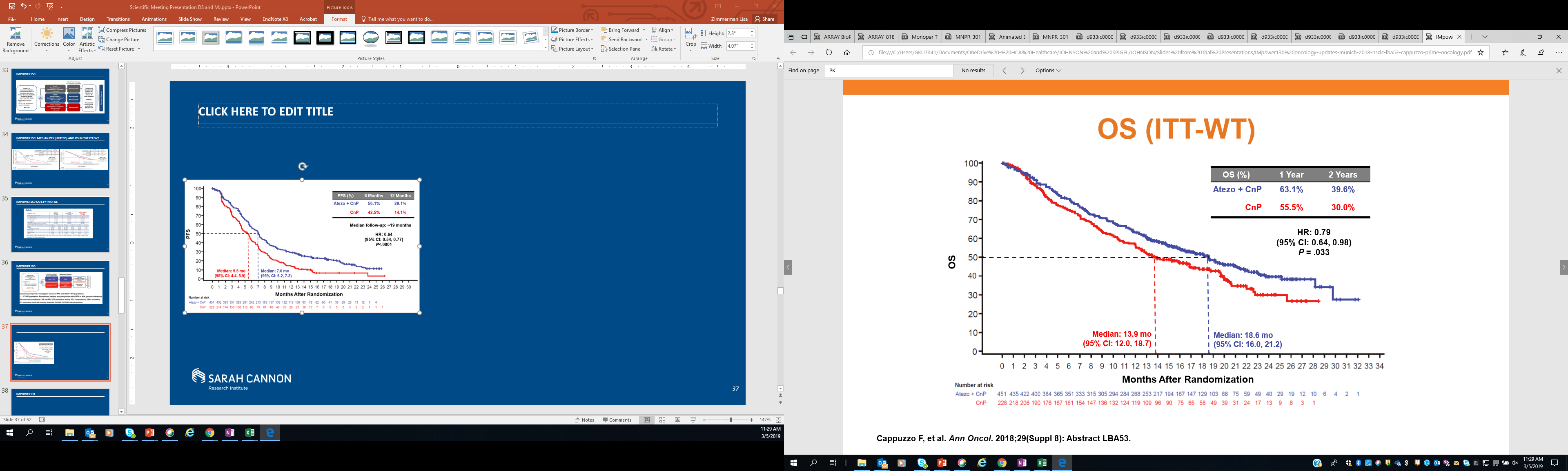 Cappuzzo, ESMO 2018
IMpower131: Primary PFS Analysis
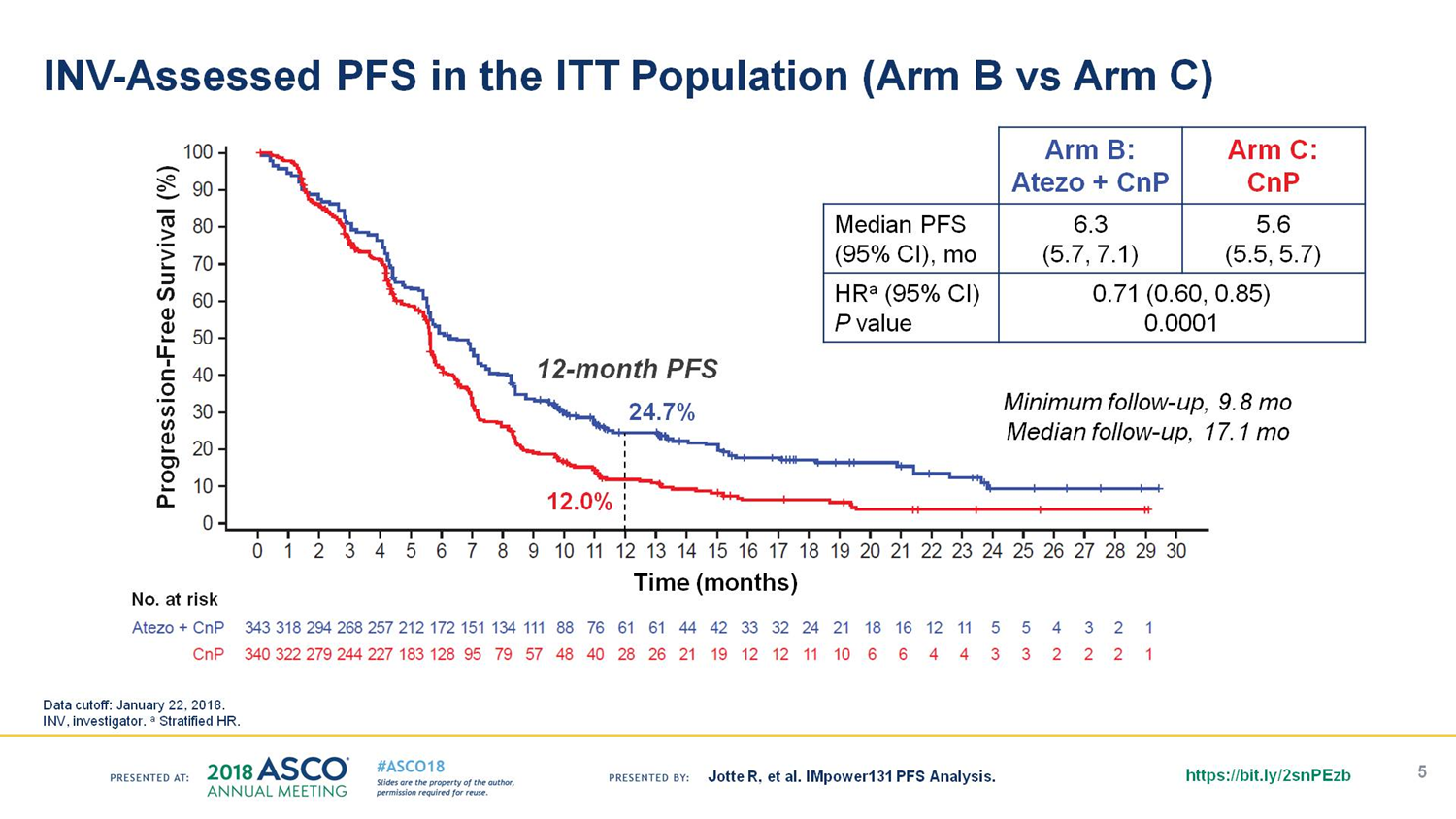 Jotte, ASCO 2018
Lack of Benefit with Checkpoint Inhibition in Patients with EGFR Mutations
CheckMate 057 – N=82 (14%)




KEYNOTE-010 – N=86 (8.3%)



OAK – N=85 (10%)
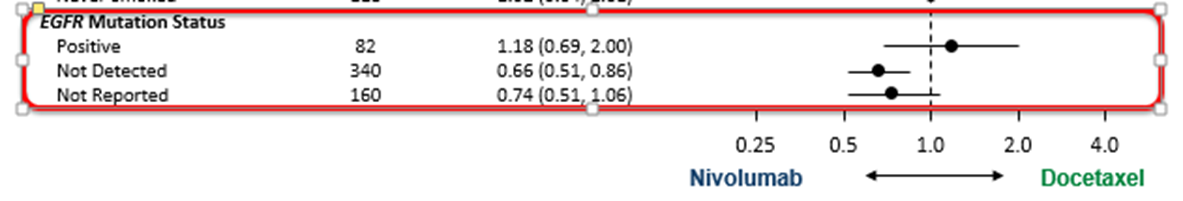 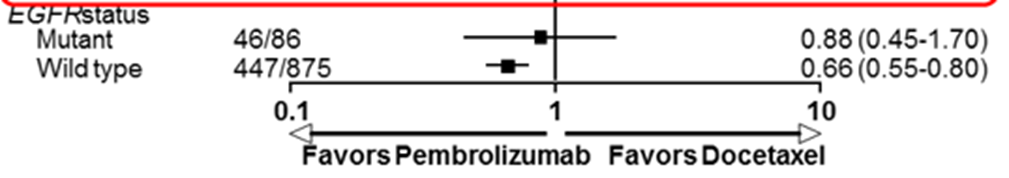 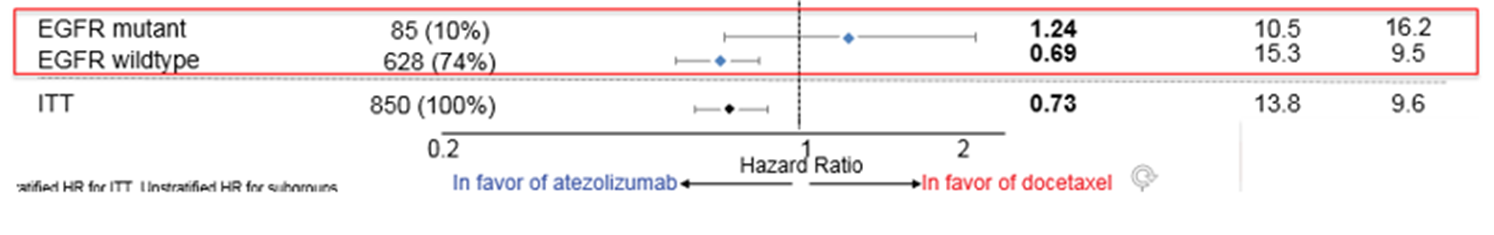 CheckMate 012: Nivo + Ipi in EGFR mutation-positive disease
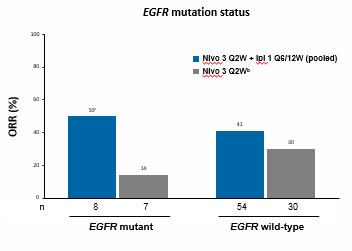 ORR 50% (4/8)
7/8 PD-L1 ≥ 1% 
3/8 PD-L1 ≥ 50%
Hellmann M et al Lancet Oncol 2017; 18:31-41.
Summary
Multiple RP3 Studies have confirmed IO benefit in 1st-Line NSCLC
PD-L1 Testing currently is only used to help guide monotherapy Pembrolizumab use
The role of IO in patients with oncogenic driver NSCLC continues to be studied